よろず申請本舗（電子メールアドレス登録）
ホームページURL
https://s-kantan.com/toppage-kumamoto-t/
※申請方法が不明の場合は、熊本県健康福祉部健康危機管理課までご連絡ください。
　  TEL : 096-333-2783（直通）
　mail : kanen@pref.kumamoto.lg.jp
1/7
ホームページ（メインメニュー）
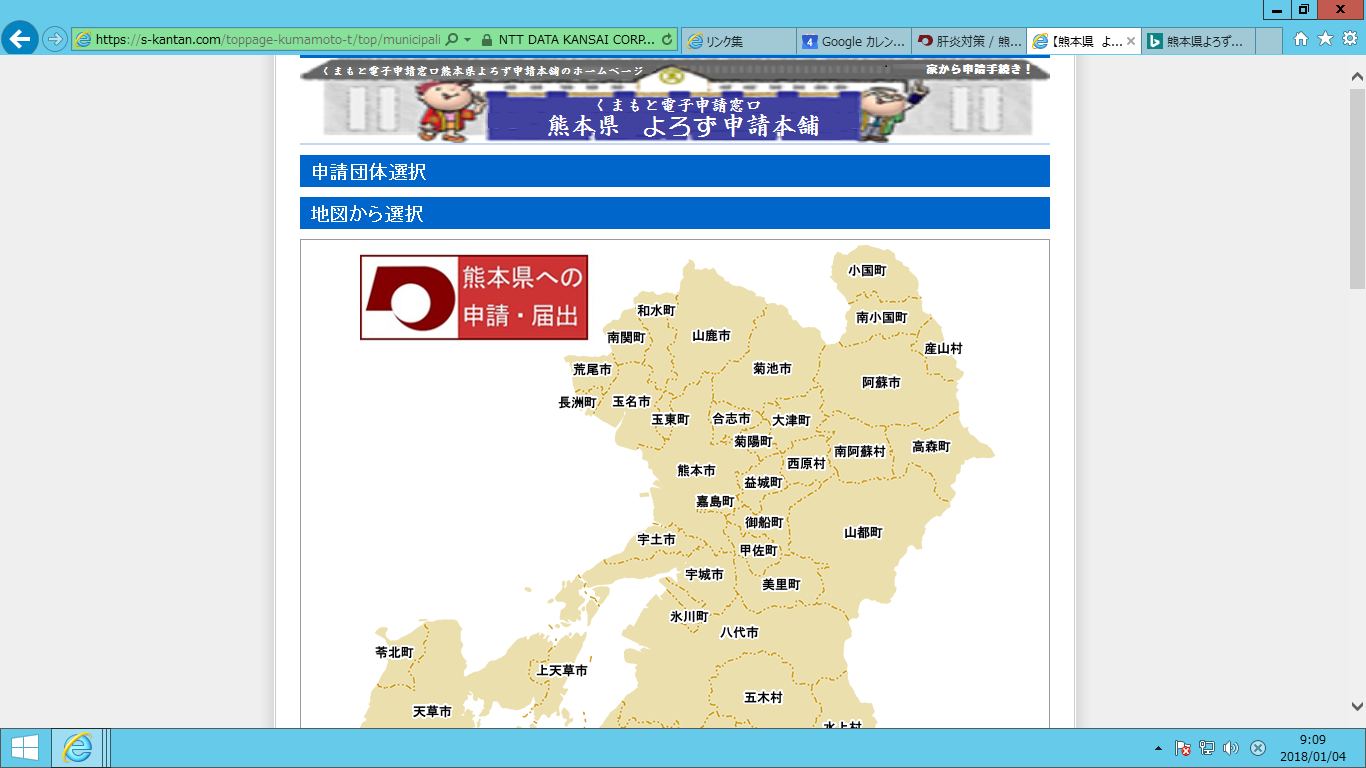 クリック
2/7
手続き一覧（検索）
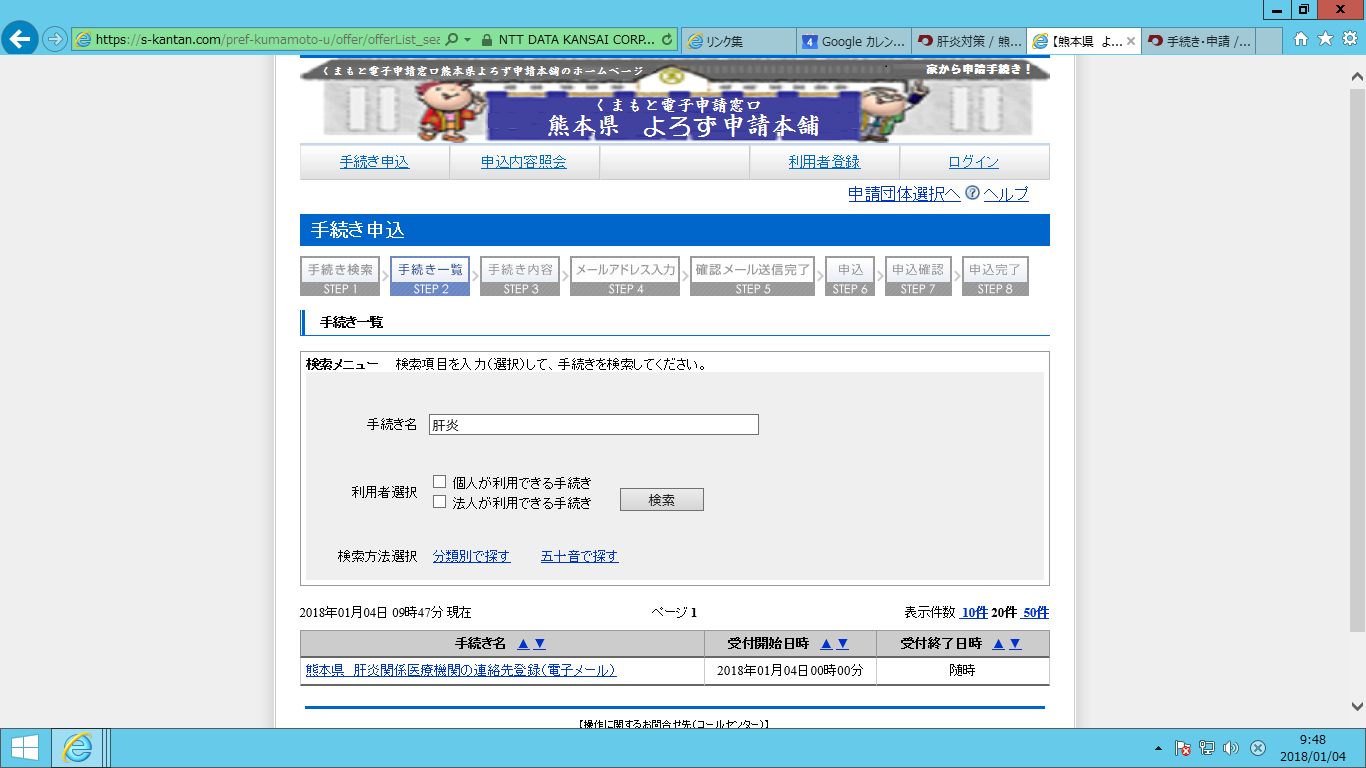 「肝炎」と入力
クリック
3/7
手続
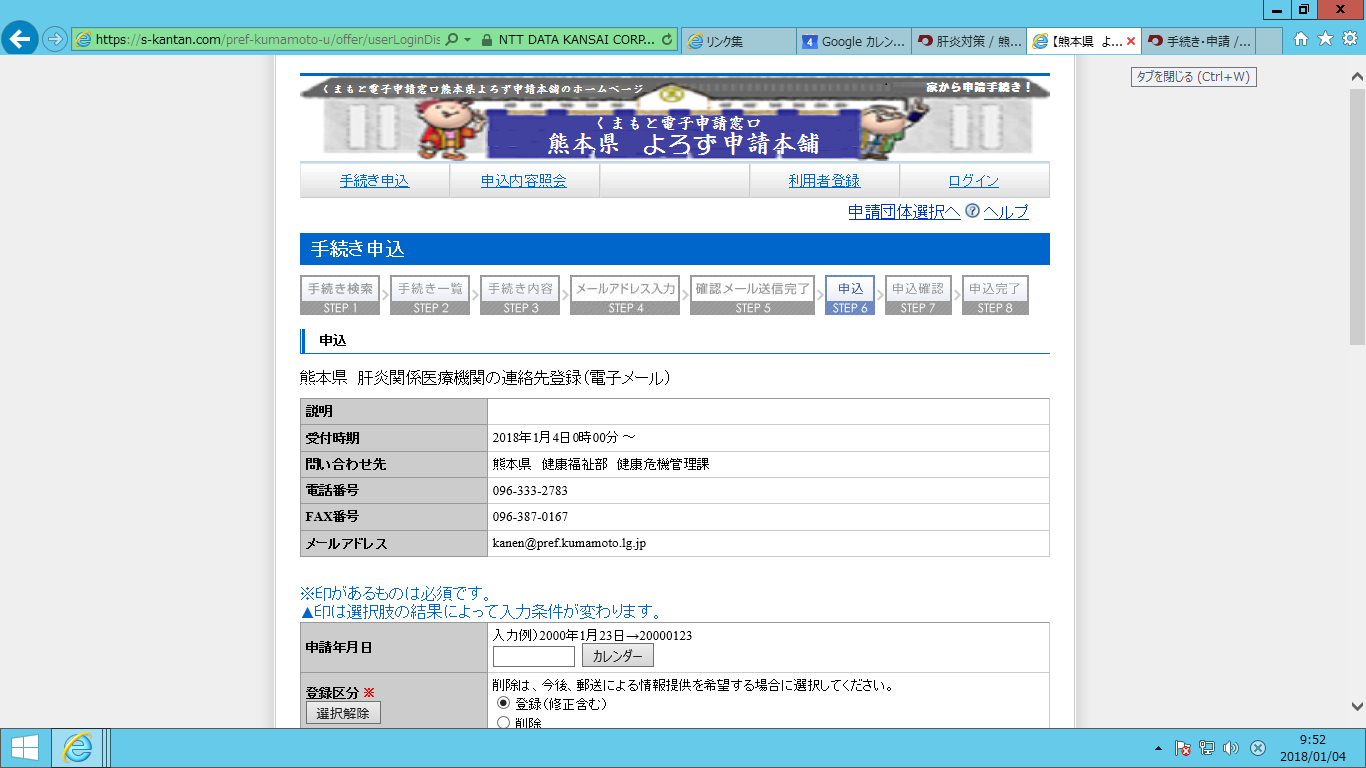 必要事項を入力してください
4/7
手続
必要事項を入力してください
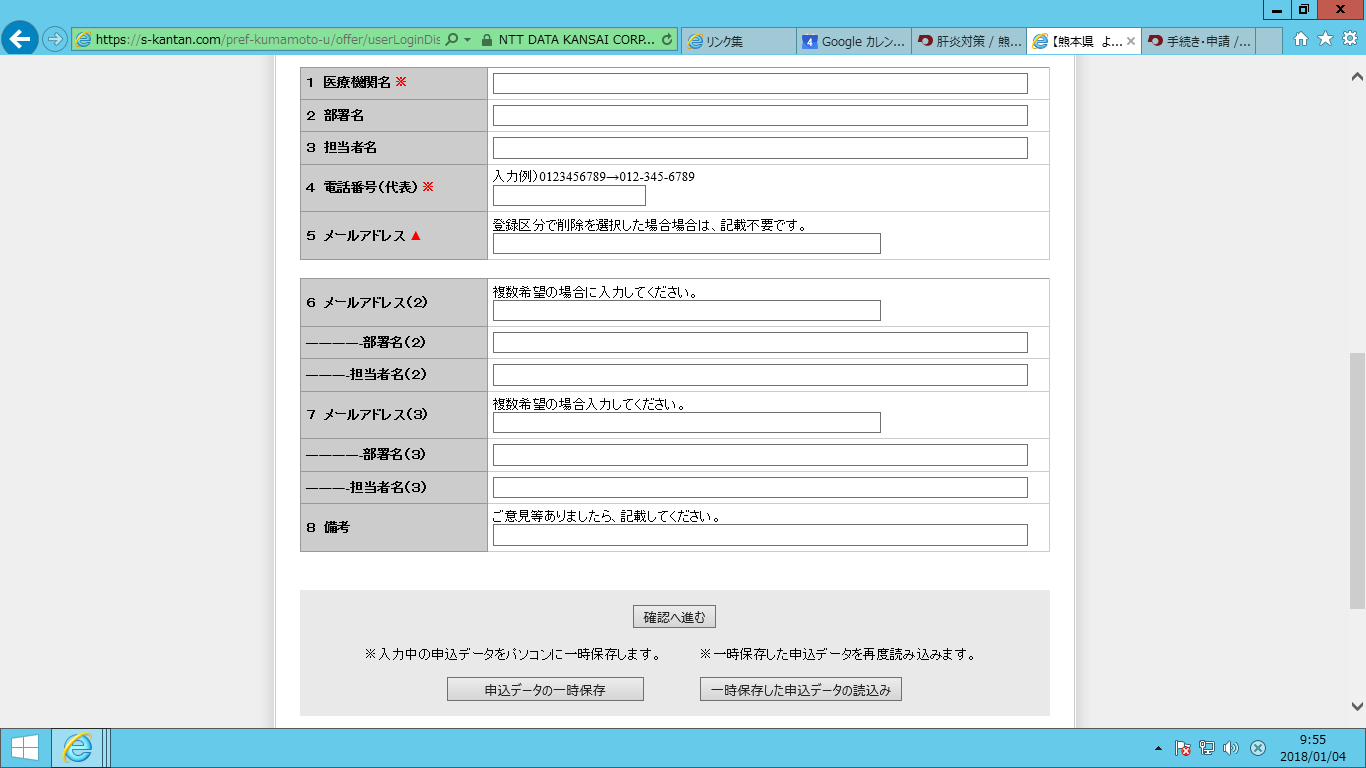 入力後クリック
5/7
手続内容確認
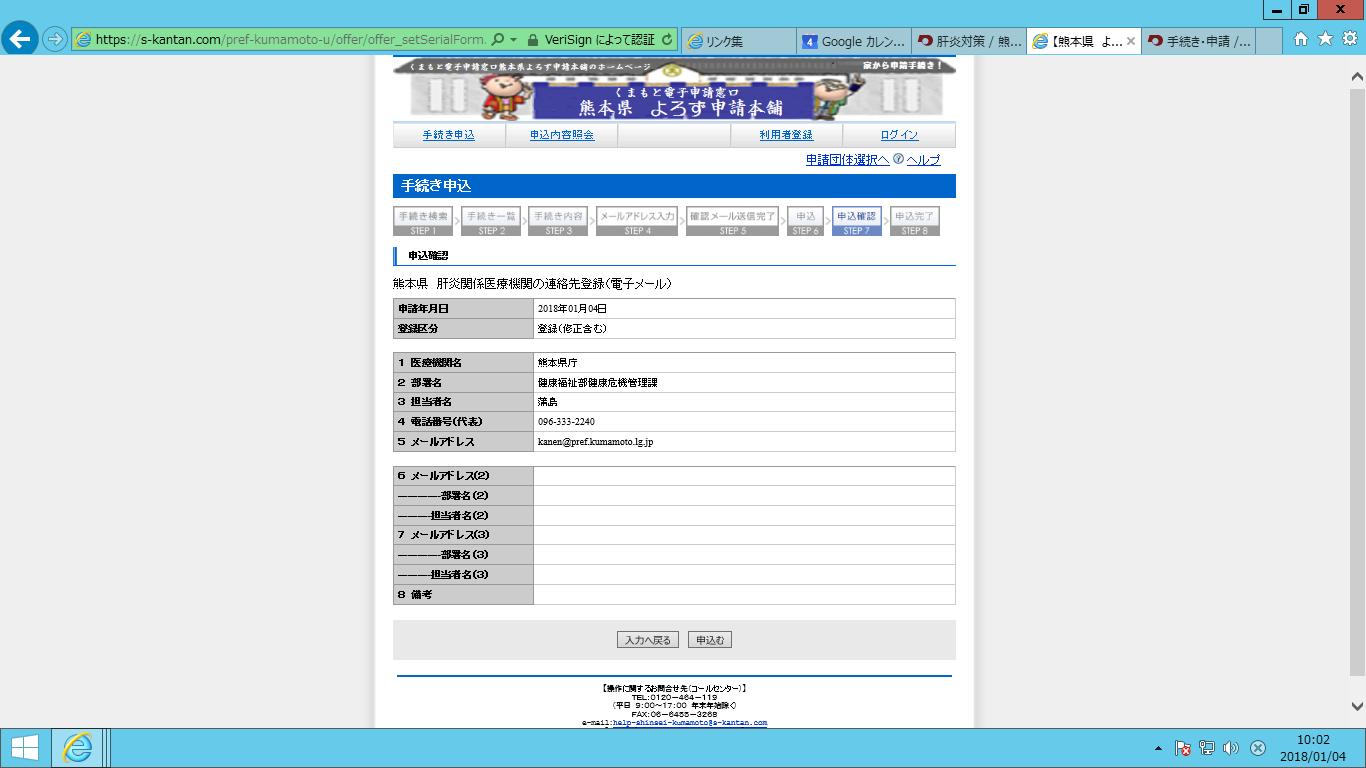 必要に応じて印刷等で控えを保存し、クリック
6/7
手続終了
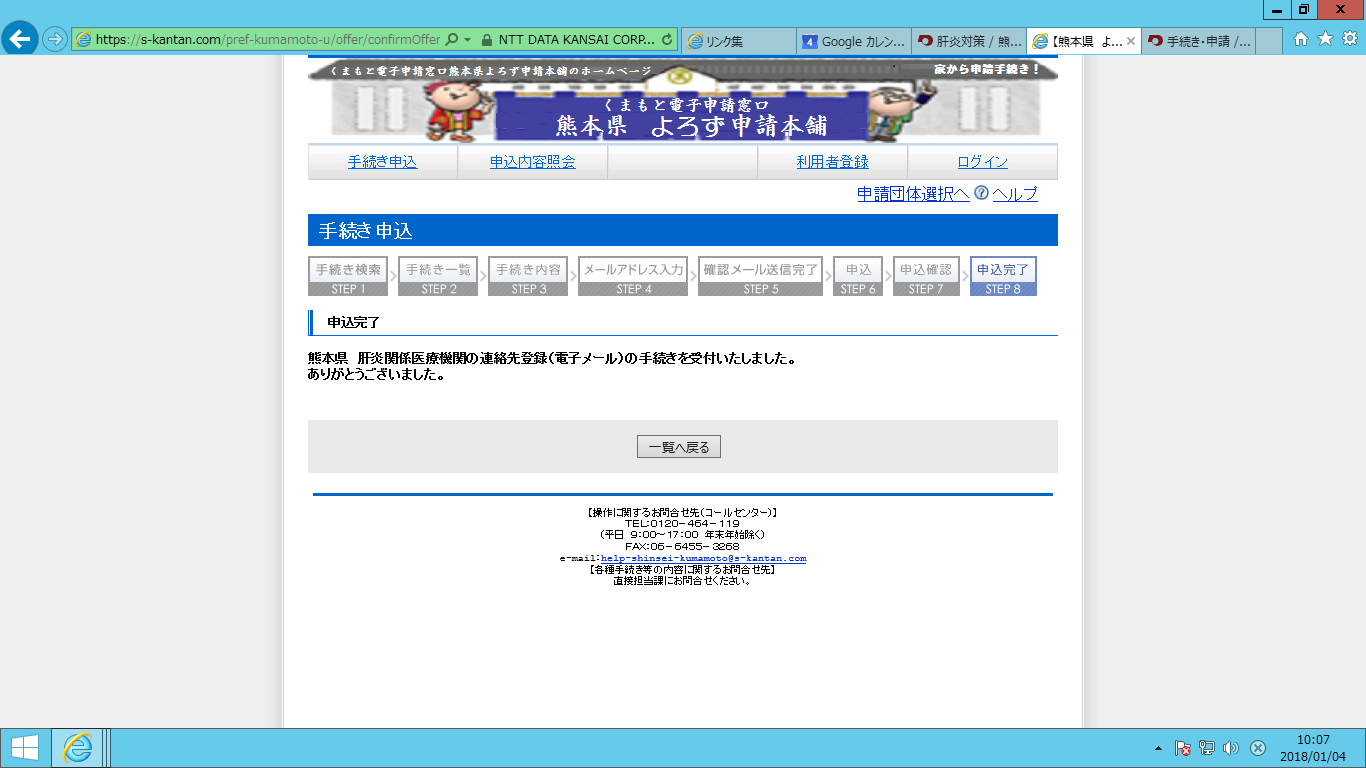 クリックして終了
クリックして終了
7/7